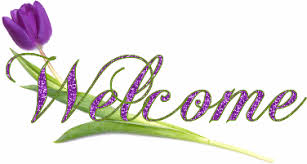 পরিচিতি
শিক্ষক পরিচিতি
পাঠ পরিচিতি
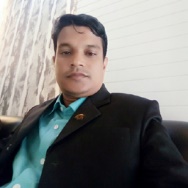 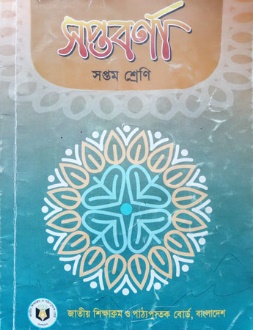 মোঃ গোলাম মাওলা
সহঃ শিক্ষক (শাঃশিঃ) 
পি এল বি উচ্চ বিদ্যালয় 
নিয়ামতপুর, নওগাঁ।
মোবাইল – ০১৭১২৪৬৪২২৮  
E-mail: golammaula14@gmail.com
শ্রেণিঃ ৭ম  
বিষয়ঃ সপ্তবর্ণা (বাংলা-১ম)
সময়ঃ ৫০ মিনিট 
 তারিখঃ ২১/০৯/২০১৯ খ্রীঃ
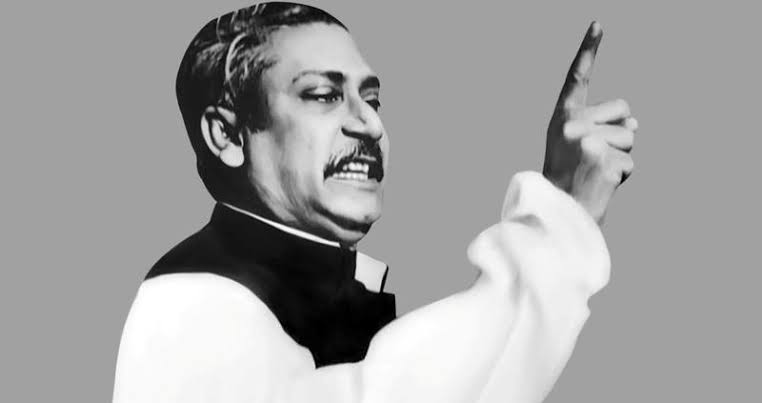 একটি মুজিব
আজকের পাঠ
একটি মুজিব
শিখনফল
এ পাঠ শেষে শিক্ষার্থীরা ---
“শোন একটি মুজিবরের থেকে” কবিতার লেখক সম্পর্কে বলতে পারবে। 
 ৭ মার্চ ভাষণ সম্পর্কে লিখতে পারবে।    
“শোন একটি মুজিবুরের থেকে লক্ষ মুজিবুরের কন্ঠস্বরের ধ্বনি-প্রতিধ্বনি”
     লাইনটির বর্ণনা করতে পারবে।
গৌরীপ্রসন্ন মজুমদার
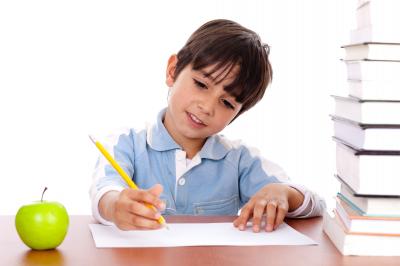 একক কাজ
সময়ঃ ৪ মিঃ
গৌরীপ্রসন্ন মজুমদার কত সালে জন্মগ্রহণ করেন?
গৌরীপ্রসন্ন মজুমদার রচিত একটি গানের প্রথম লাইন বল?
একক কাজের সমাধান
গৌরিপ্রসন্ন মজুমদার ১৯২৪ সালে জন্মগ্রহণ করেন।
কফি হাউসের সেই আড্ডাটা আজ আর নেই, আজ আর নেই
      কোথায় হারিয়ে গেলো সোনালি বিকেল গুলো সেই, আজ আর নেই।
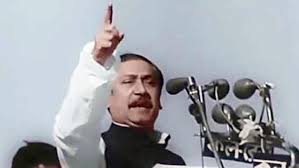 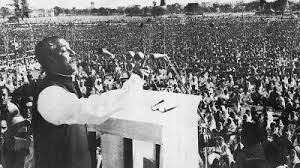 তোমাদের যার কাছে তা নিয়ে প্রস্তুত থাকো। ঘরে ঘরে দূর্গ গড়ে তোলো। এবারের সংগ্রাম মুক্তির সংগ্রাম,
     এবারের সংগ্রাম স্বাধীনতার সংগ্রাম। রক্ত যখন দিয়েছি, রক্ত আরো দেবো, এদেশকে মুক্ত করে ছাড়বো।
     ইনশাল্লাহ।
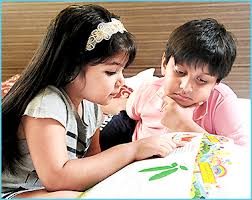 জোড়ায় কাজ
সময়ঃ ৭ মিঃ
৭ মার্চ ভাষণ সম্পর্কে সংক্ষেপে লিখ।
জোড়ায় কাজের সমাধান
তোমাদের যার কাছে তা নিয়ে প্রস্তুত থাকো। ঘরে ঘরে দূর্গ গড়ে তোলো। এবারের সংগ্রাম মুক্তির সংগ্রাম,
     এবারের সংগ্রাম স্বাধীনতার সংগ্রাম। রক্ত যখন দিয়েছি, রক্ত আরো দেবো, এদেশকে মুক্ত করে ছাড়বো।
     ইনশাল্লাহ।
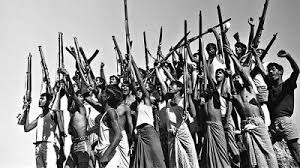 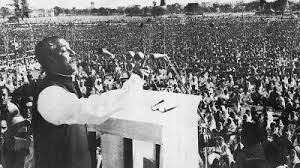 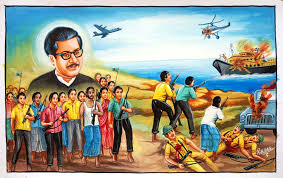 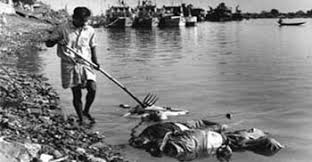 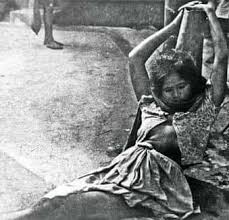 কবি বলেছেন---
শোন একটি মুজিবুরের থেকে
লক্ষ মুজিবুরের কন্ঠস্বরের ধ্বনি-প্রতিধ্বনি
আকাশে বাতাসে ওঠে রণি
বাংলাদেশ, আমার বাংলাদেশ।
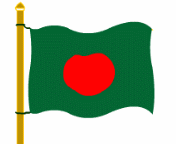 অবশেষে স্বাধীনতা
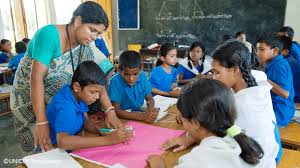 দলীয় কাজ
সময়ঃ ১০ মিঃ
“শোন একটি মুজিবুরের থেকে লক্ষ মুজিবুরের কন্ঠস্বরের ধ্বনি-প্রতিধ্বনি”
     লাইনটির বর্ণনা কর।
দলীয় কাজের সমাধান
শোন একটি মুজিবুরের থেকে কবিতায় পাকিস্থানি হানাদার বাহিনীর নির্মম 
     নির্যাতনের প্রতিবাদে বঙ্গবন্ধু শেখ মুজিবুর রহমান যে গর্জে উঠেছিলেন তা
     লক্ষ জনতার মধ্যেও প্রতিধ্বনিত হয়েছিল। সেদিন বাঙালি বিদ্রোহী চেতনায়
     জেগে উঠেছিল বলেই আমরা বাংলাদেশ নামক স্বাধীন রাষ্ট্র পেয়েছি। এক 
     মুজিবুর থেকে লক্ষ মুজিব সোচ্চার হয়েছিল কন্ঠে কন্ঠ মিলিয়ে।
মুল্যায়ন
মঙ্গল দ্বীপ জ্বেলে গানটির রচয়িতা কে?  
  (ক)  কালিপ্রসন্ন       (খ)  রবীন্দ্রনাথ     (গ)   গৌরীপ্রসন্ন   (ঘ) খান আতাউর    
 গৌরীপ্রসন্ন মজুমদার কোন জেলায় জন্ম গ্রহণ করেন?  
  (ক)      রাজশাহী              (খ)    ঢাকা     
  (গ)     পাবনা                   (ঘ)    রংপুর 
গৌরীপ্রসন্ন সম্পর্কে সঠিক তথ্য -----  
   i. ১৯৮৬ সালে মৃত্যু 
   ii. মাগো ভাবনা কেন - রচয়িতা 
   iii. মুক্তিযুদ্ধ মৈত্রী সম্মাননা -২০১২ 
   নিচের কোনটি সঠিক?
   (ক)  i , ii   (খ)  i , iii  (গ)  ii , iii  (ঘ)  i, ii ও iii
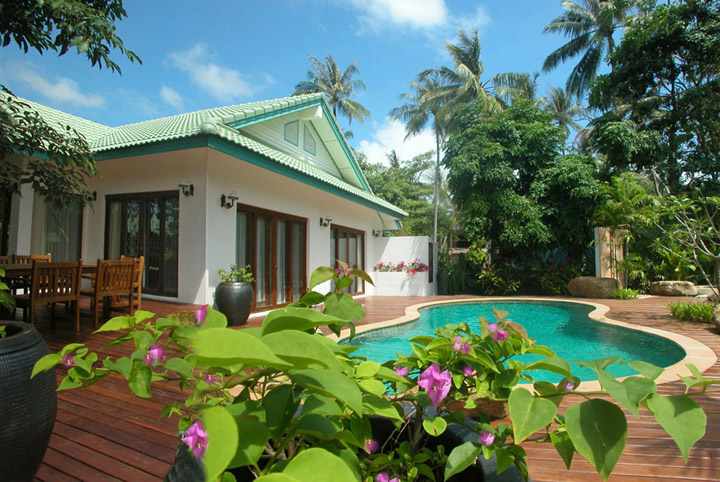 বাড়ির কাজ
৭ মার্চ ভাষণের গুরুত্ব আলোচনা কর।
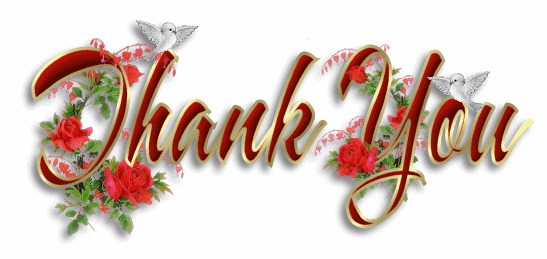